MISSION HUMANITAIRE 2013
Départ de la Baleinière St-Martin  d'Arlon   
De Nioki vers Lokolama avec les matériaux de construction
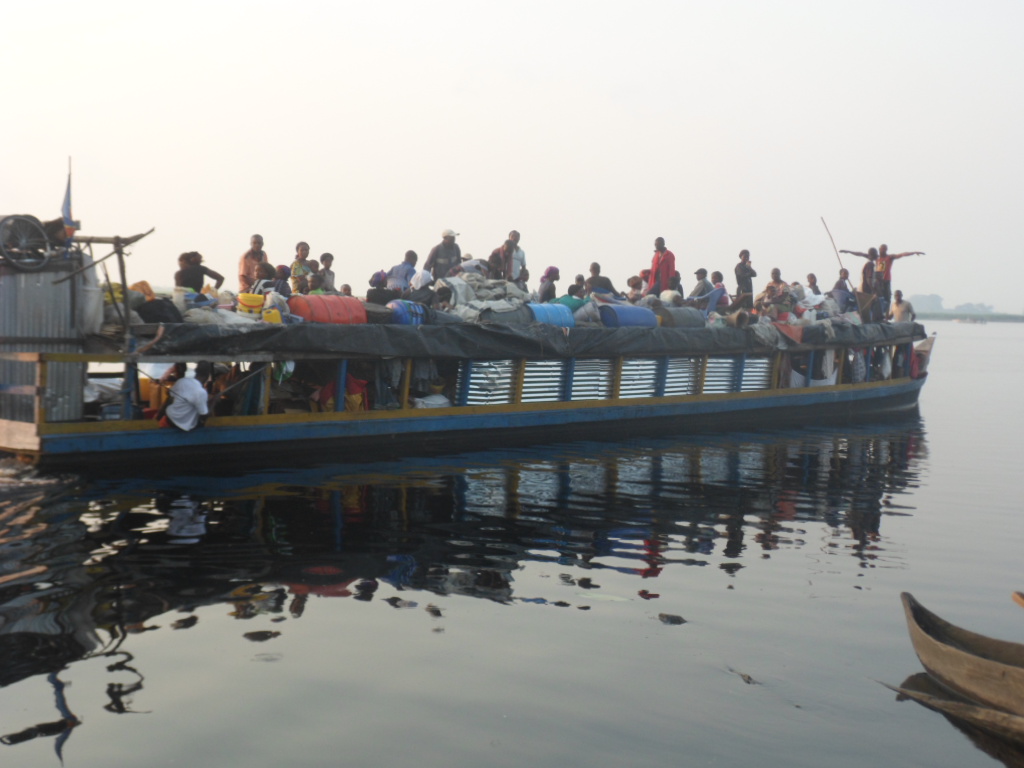 Cérémonie de la 1ère pose de pierre
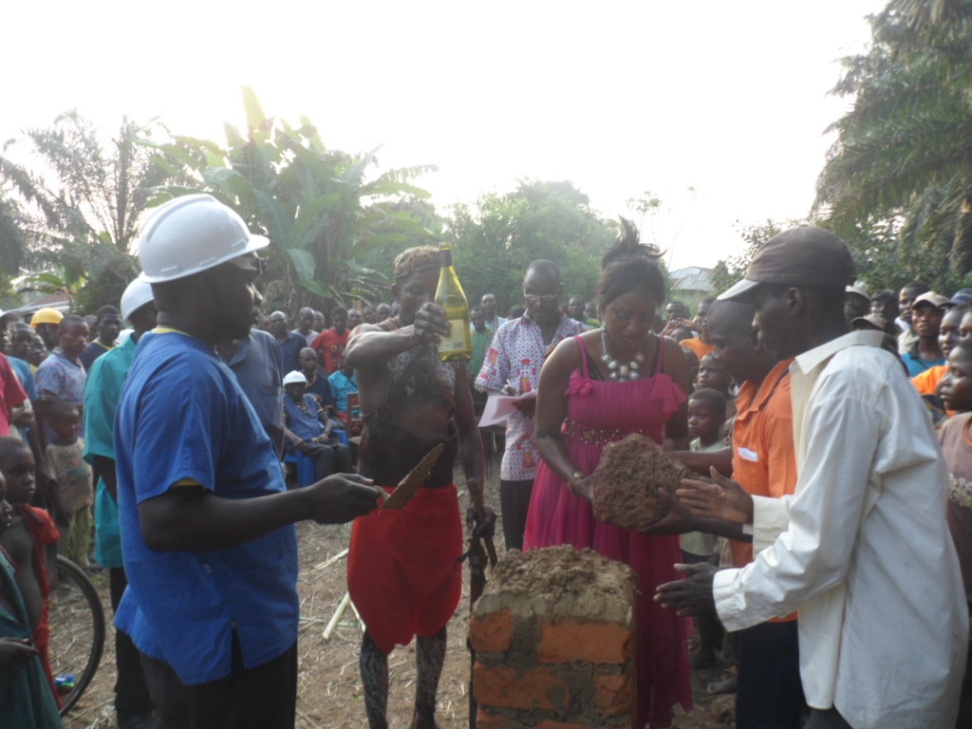 Début des travaux de construction
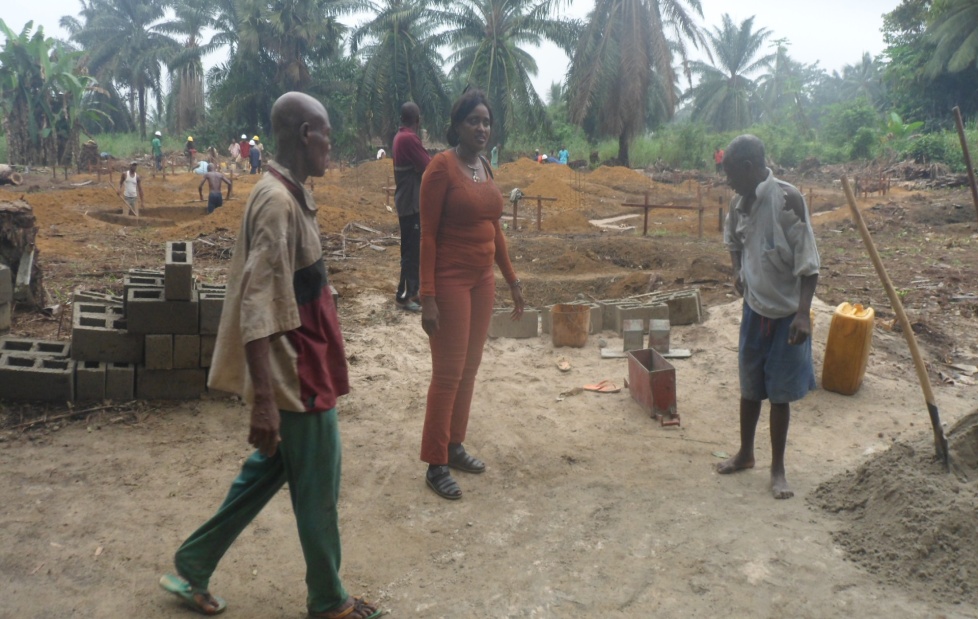 Fondation du bâtiment
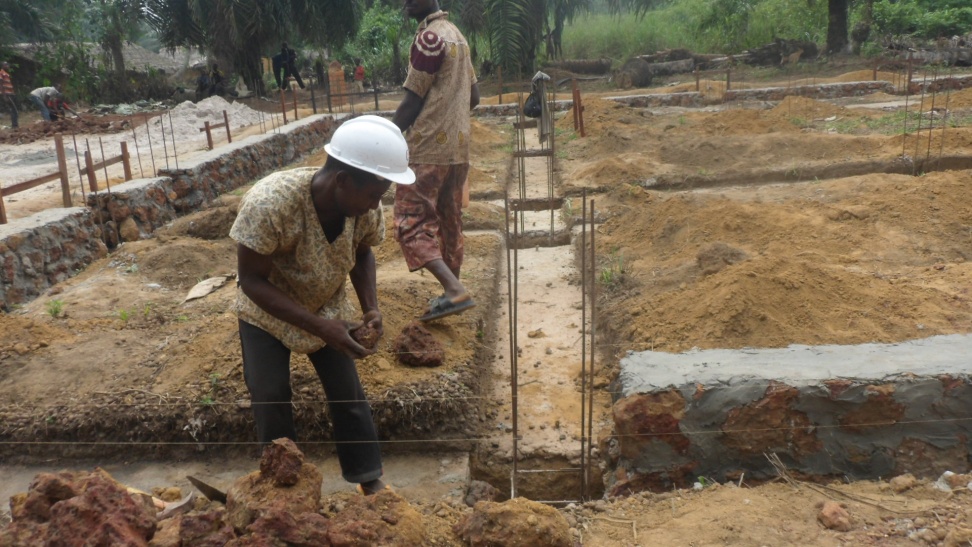 Le transport de briques non-cuit, de caillasses, de bois,du sables et de l'eau  assuré par les femmes du village.
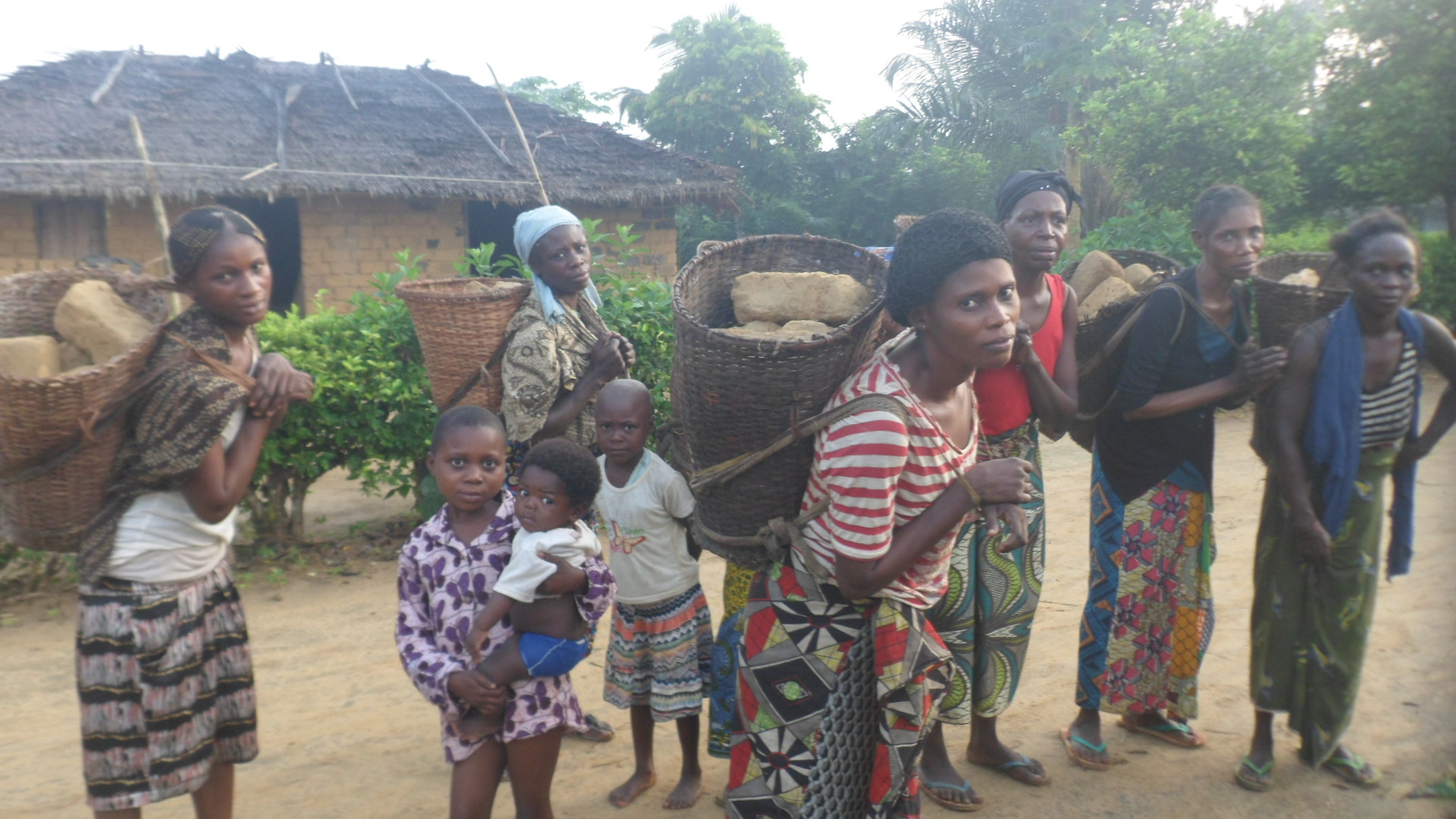 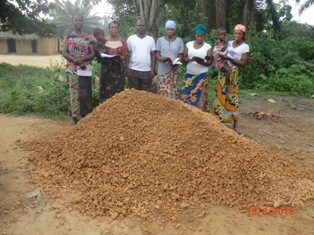 Four et Cuisson des briques
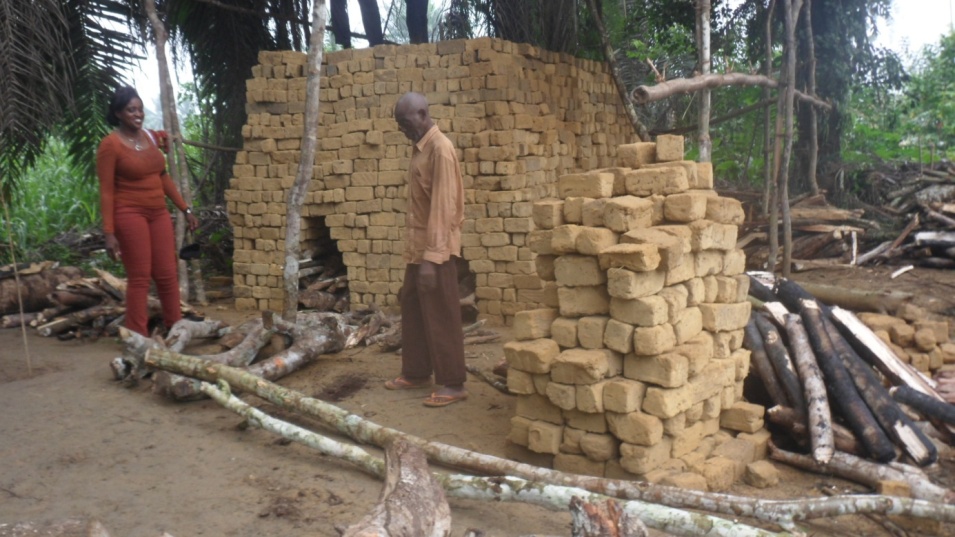 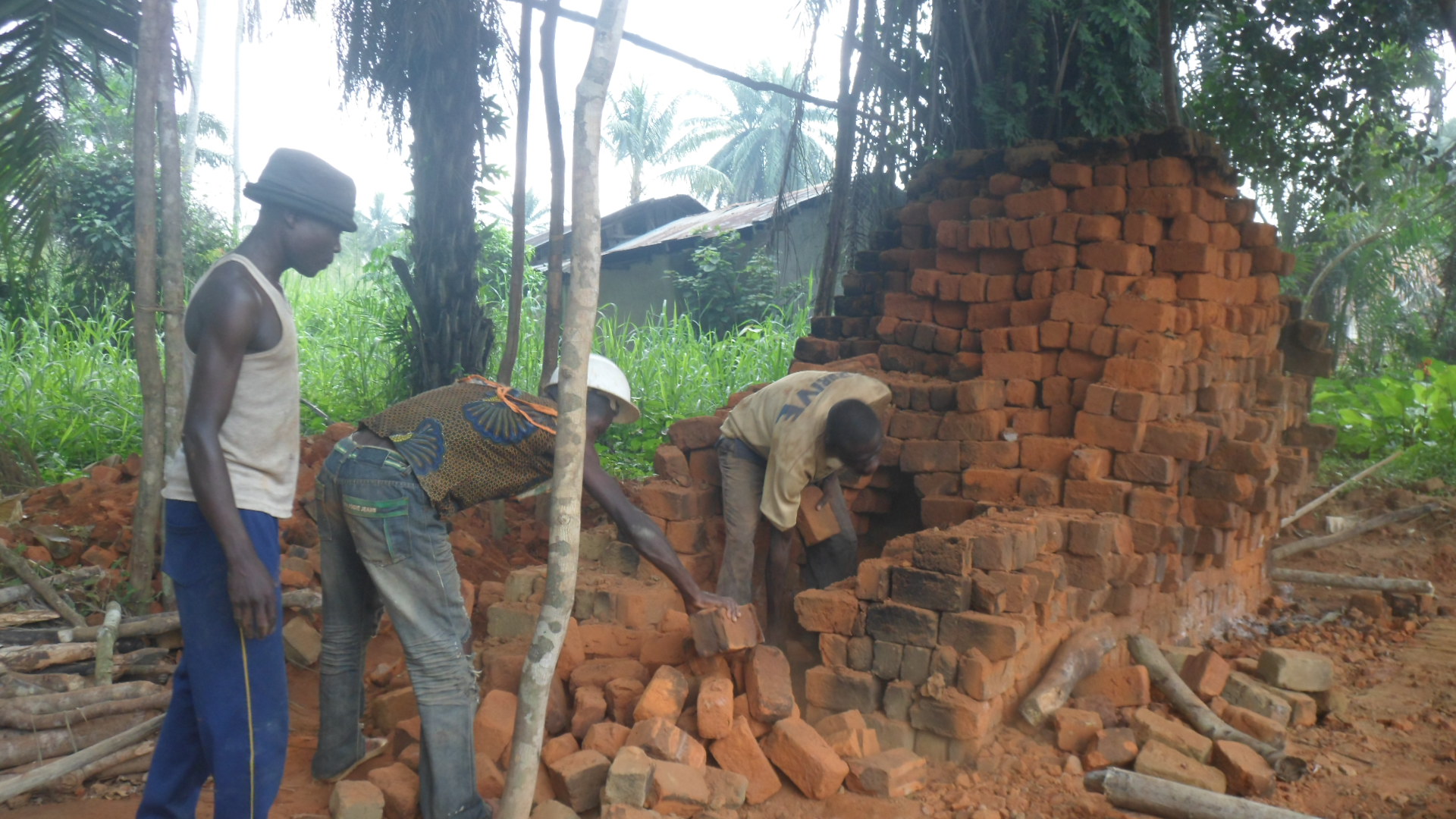 Elevation de murs extérieurs
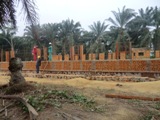 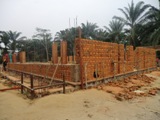 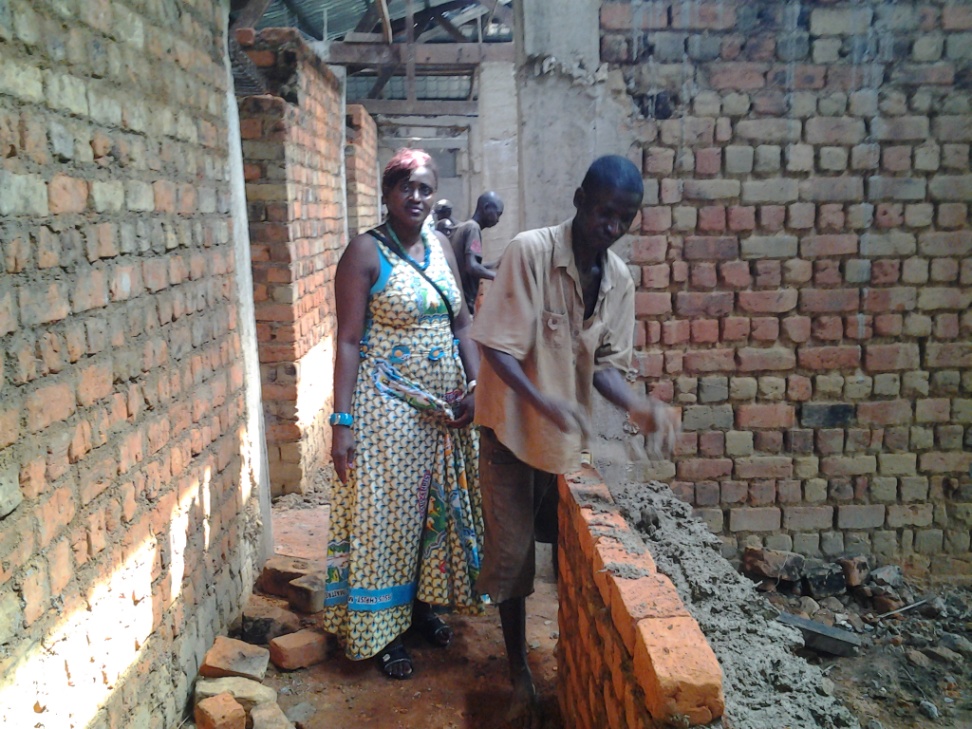 Elevation des murs intérieurs
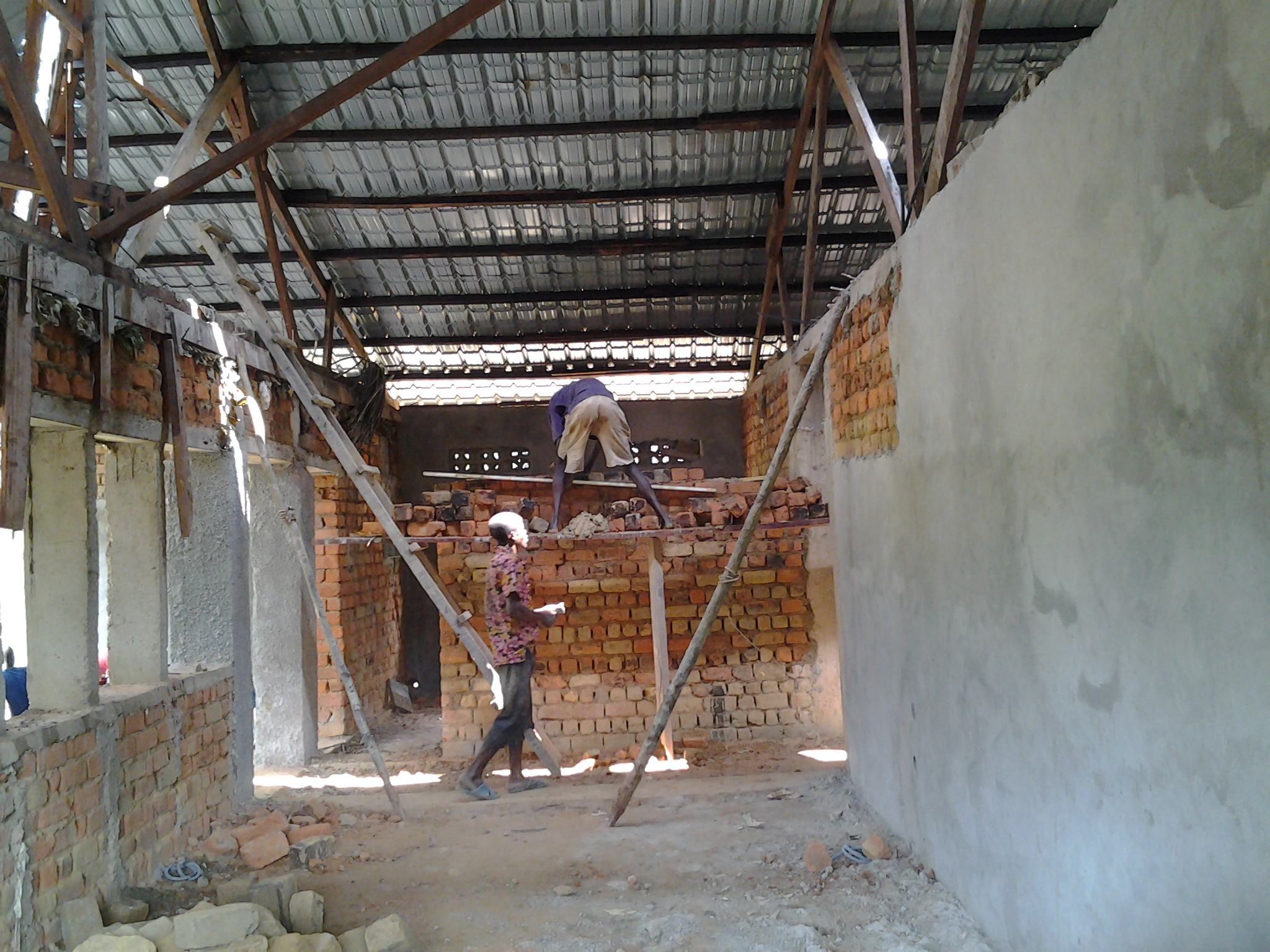 Sciage de bois
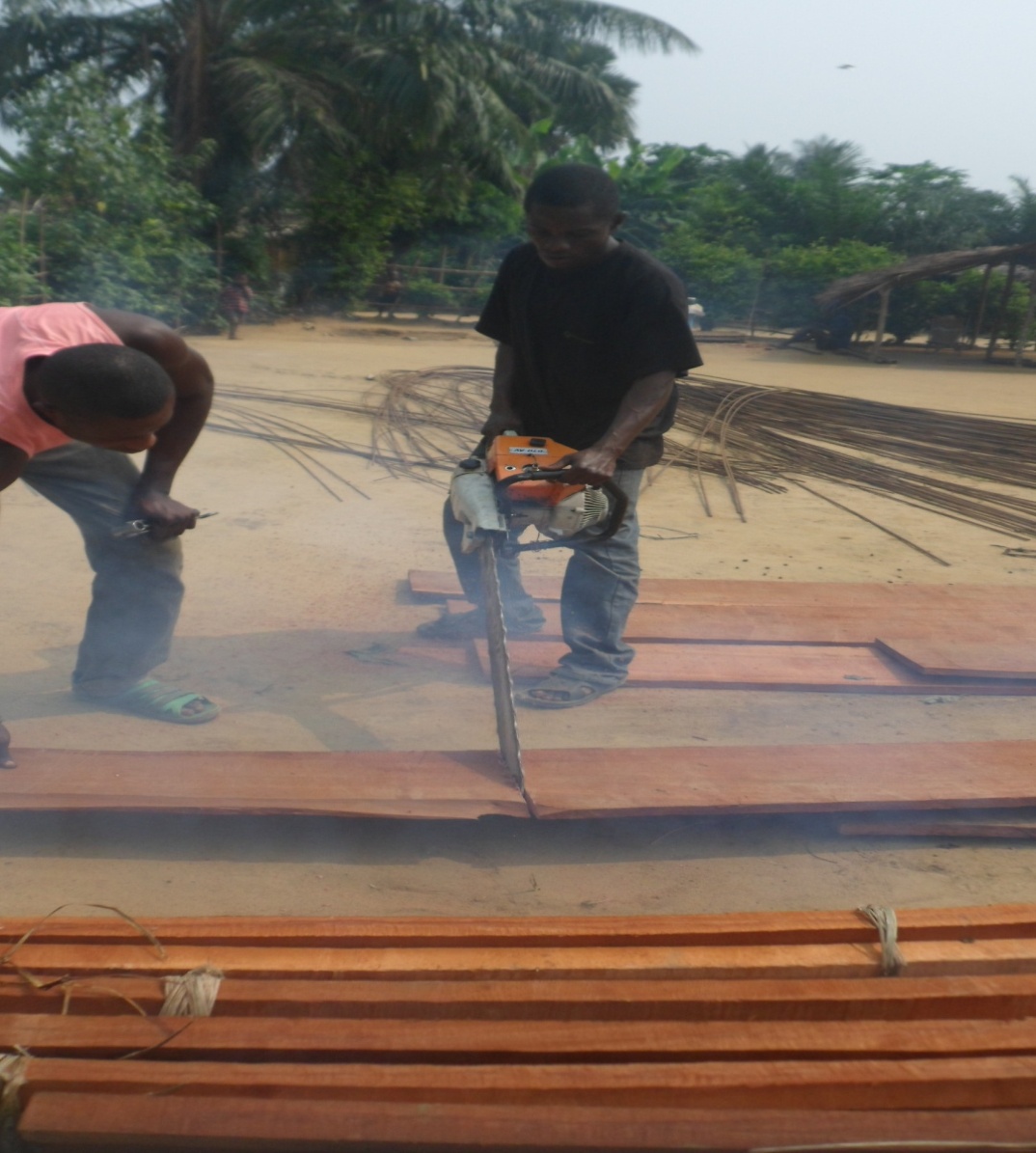 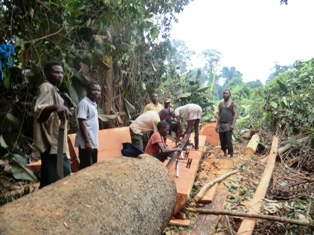 Conclusion de la Mission effectuée en 2013
Commencement des travaux de contruction du centre hospitalier par la pose de la 1ère pierre
J'ai suivi les travaux ci-après:
- la fondation
- la cuisson des briques
- le sciage des bois
- l'élévation des murs
avant mon retour en Belgique.